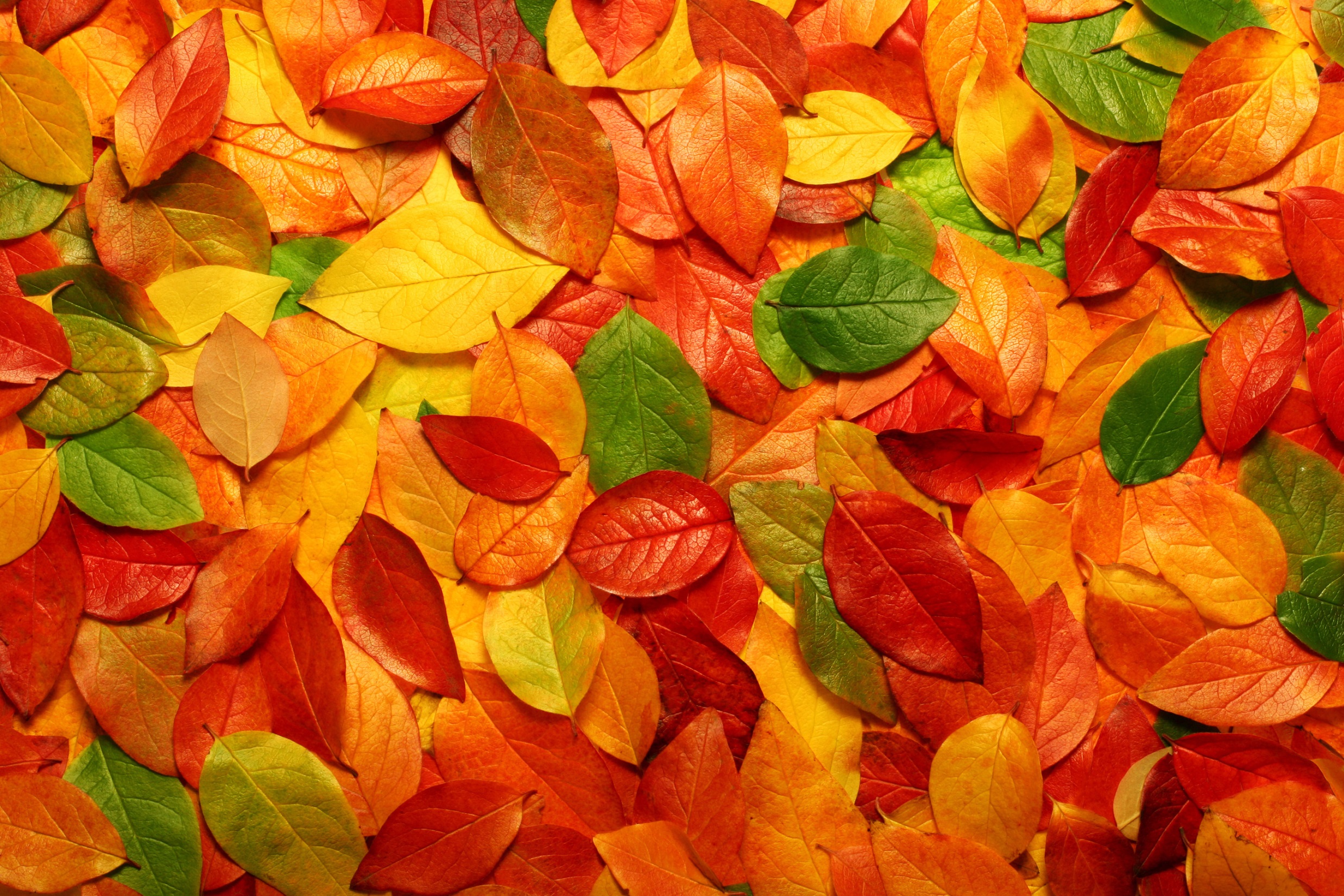 г. МоскваГБОУ школа №896Дошкольное отделение №7 (д\с №1077) 2014-2015 учебный год
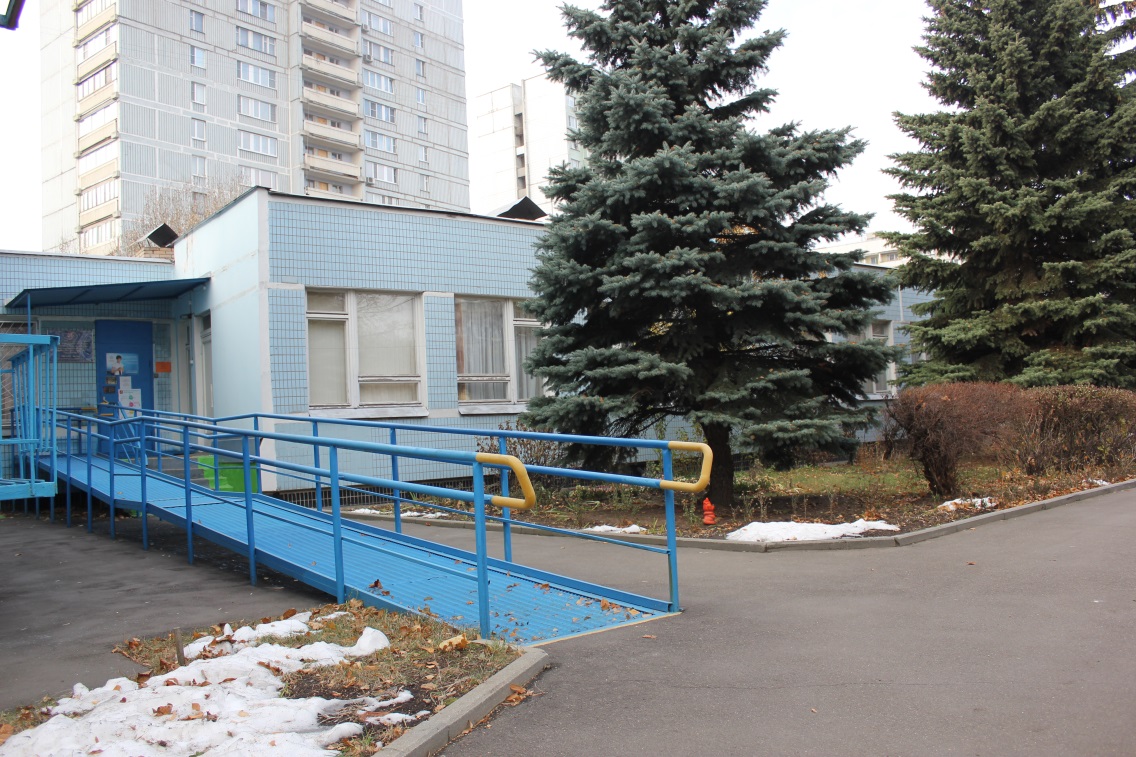 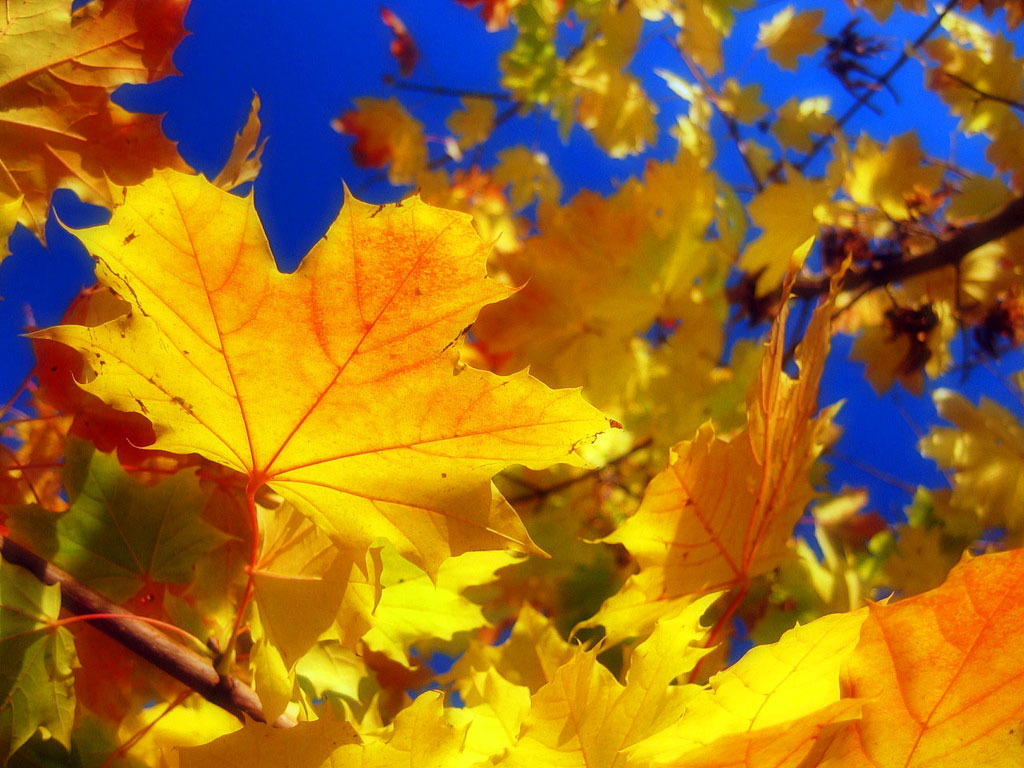 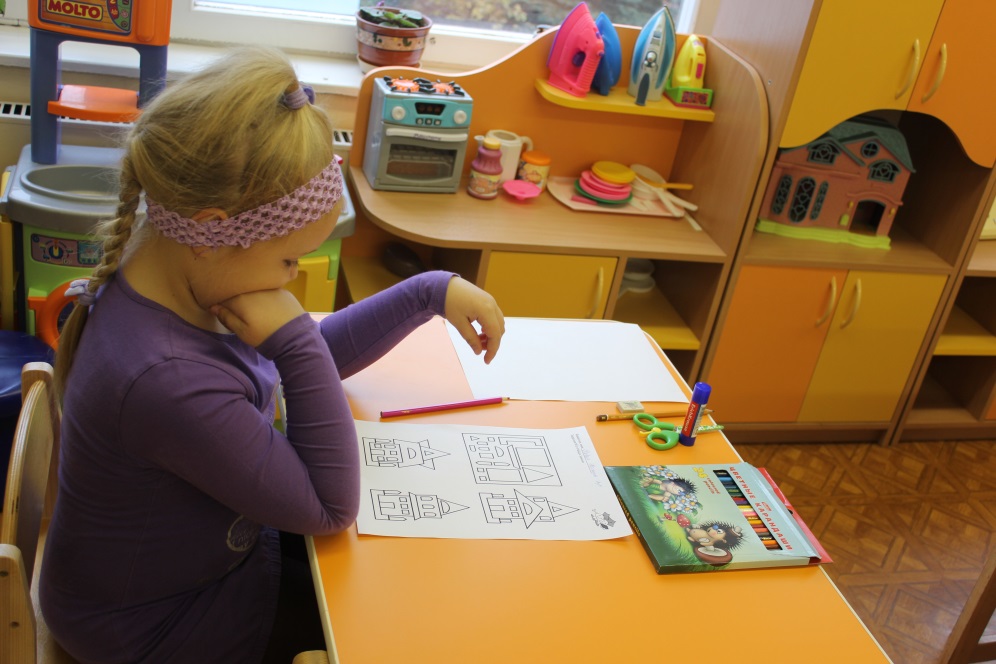 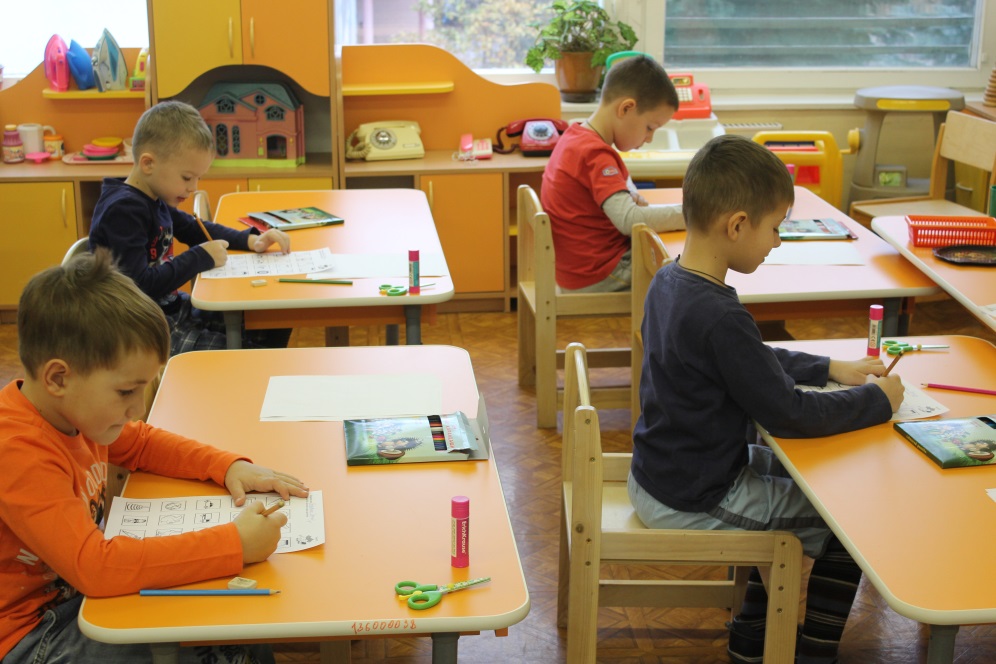 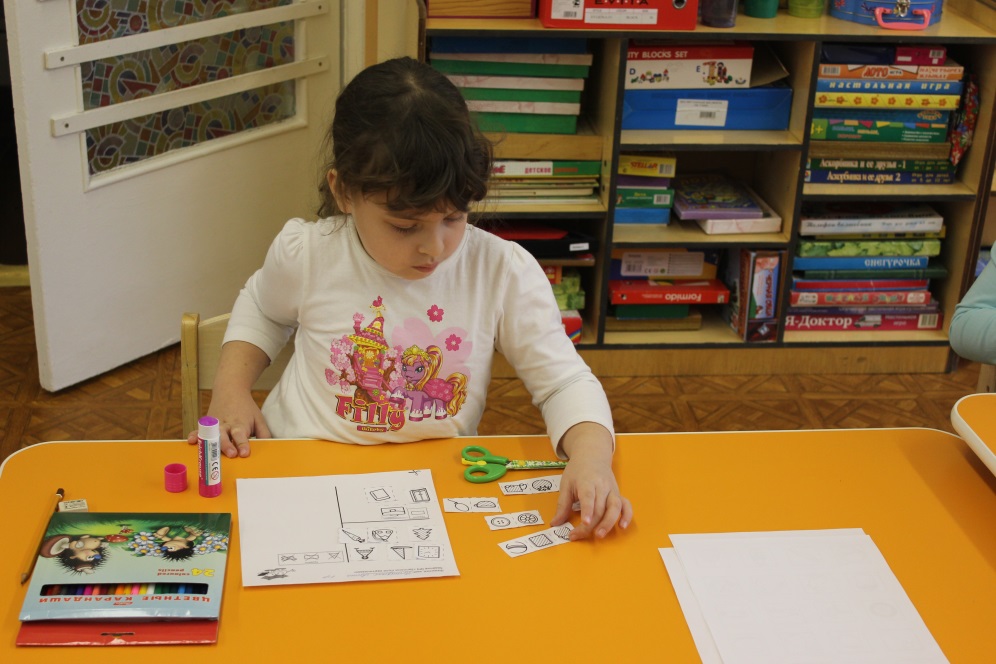 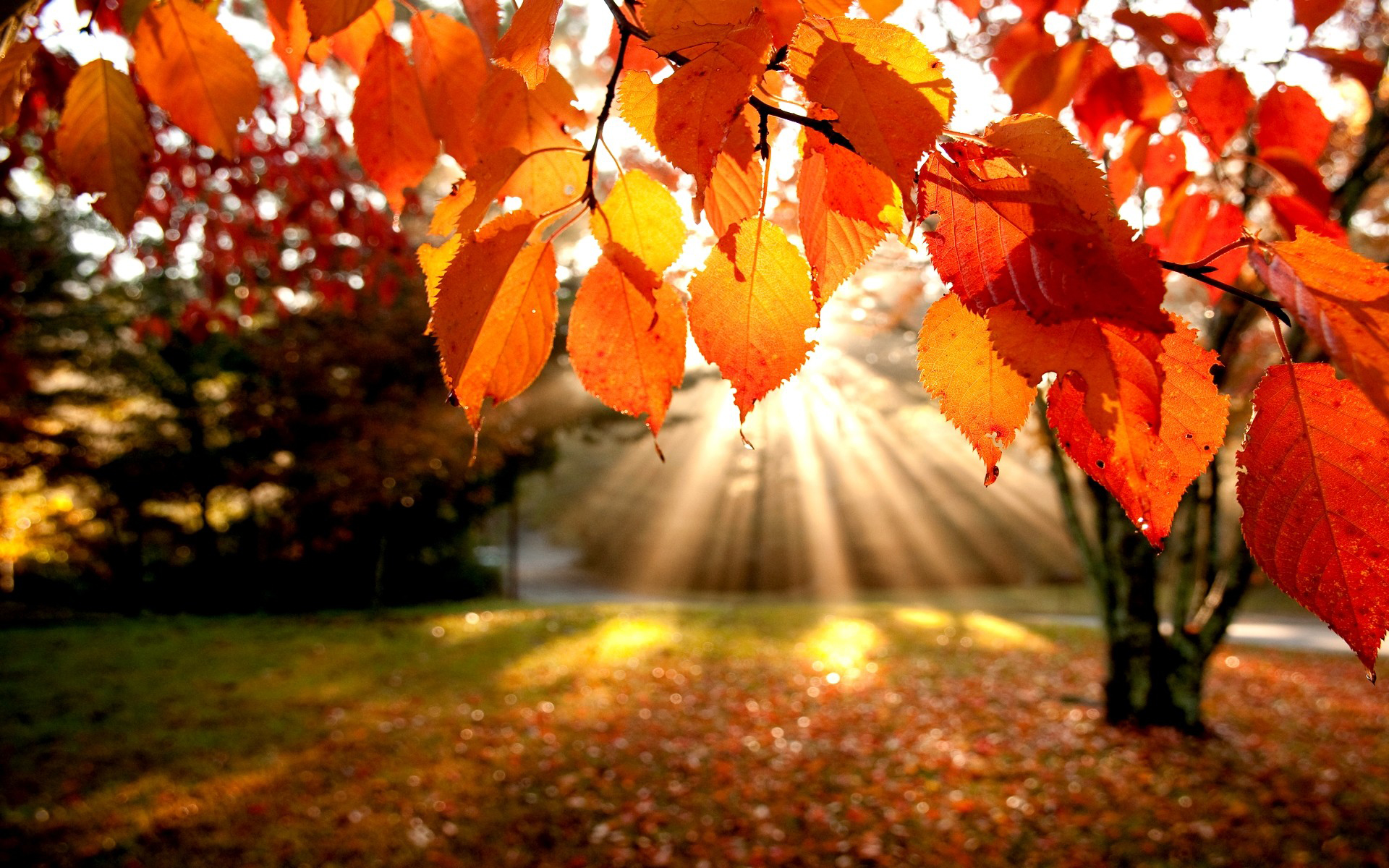 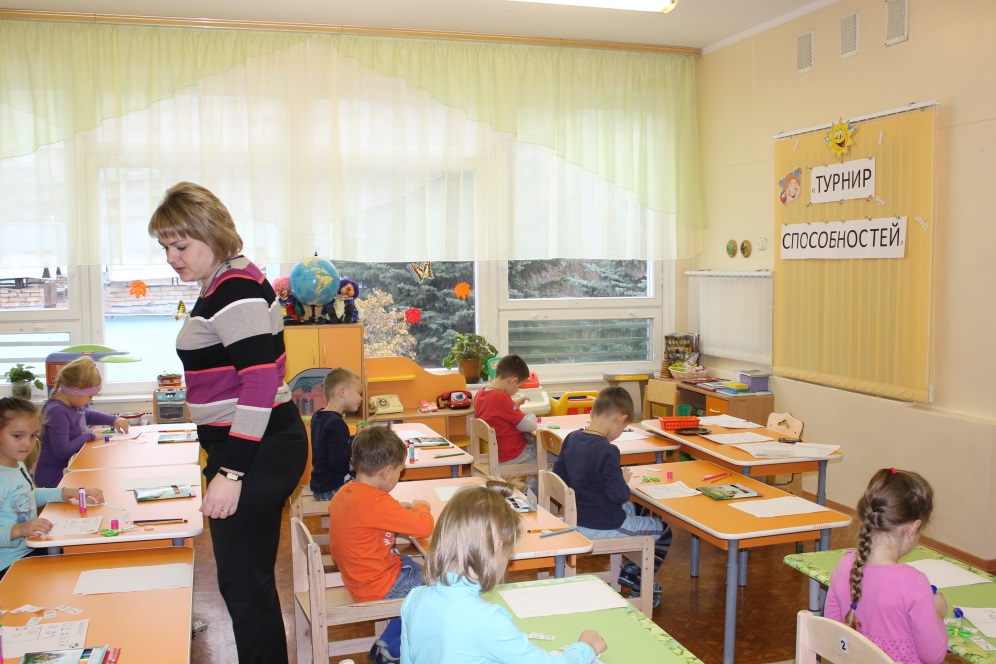 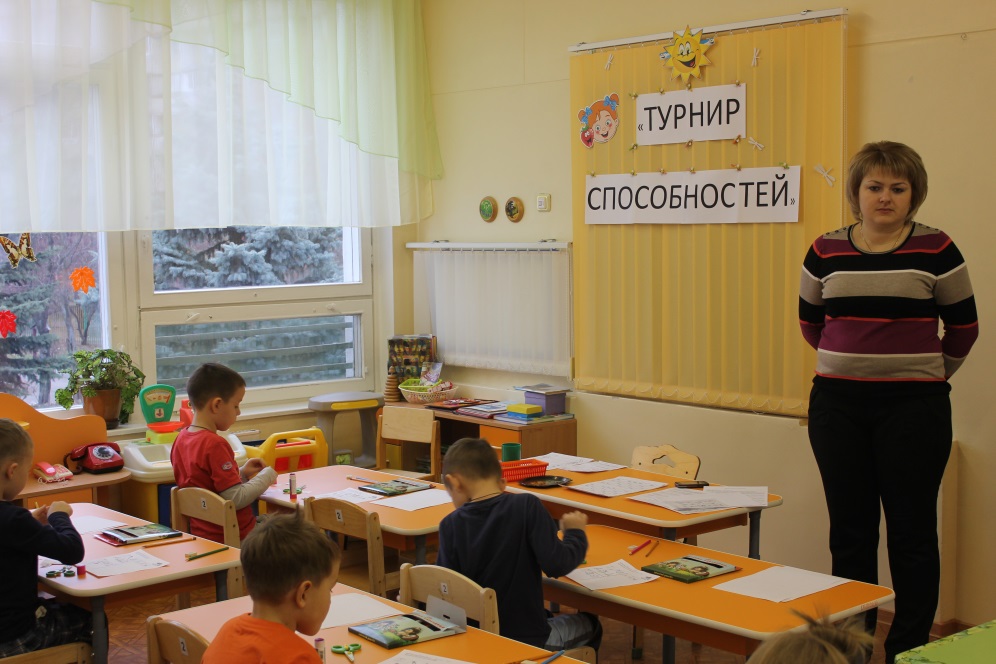 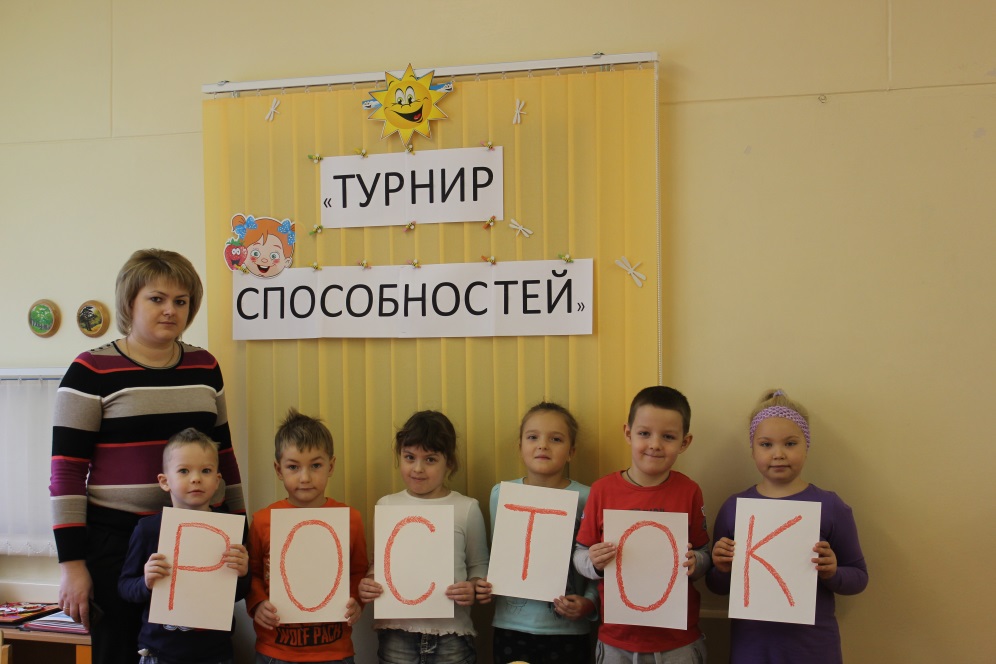